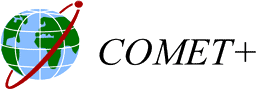 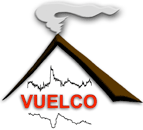 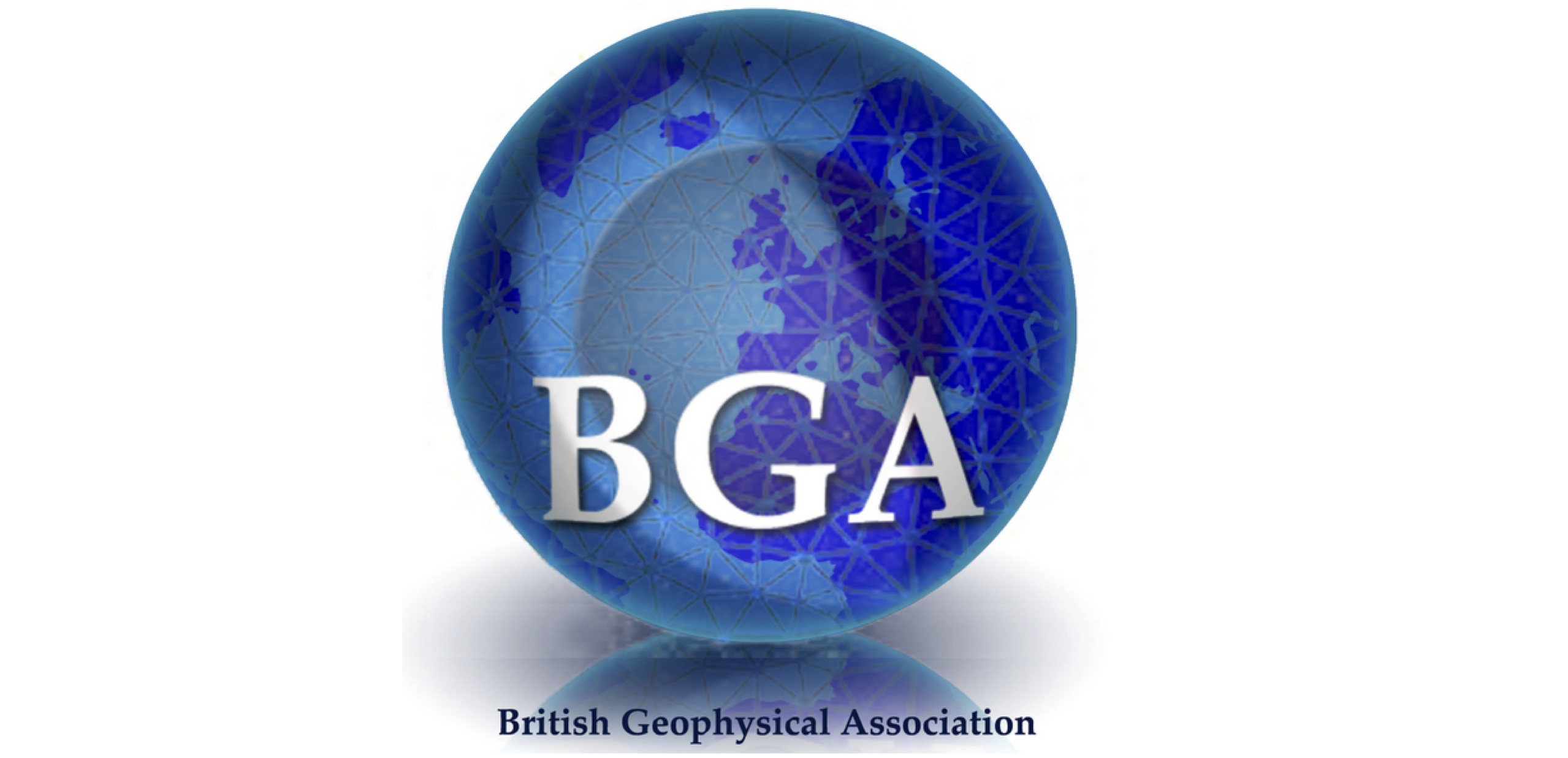 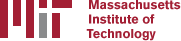 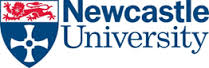 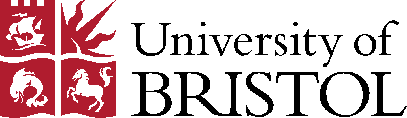 Data weighting, and dealing withearthquakes and other non-linear motions
M. Floyd                             K. Palamartchouk
Massachusetts Institute of Technology              Newcastle University

GAMIT-GLOBK courseUniversity of Bristol, UK12–16 January 2015

Material from R. King, T. Herring, M. Floyd (MIT) and S. McClusky (now ANU)
Outline
Previous lecture showed simple time series models
Linear rate
Seasonal terms
Temporally correlated noise
Perturbations to such model include
Discontinuities due to equipment or environment changes
Discontinuities due to earthquakes
Non-linear motions due to earthquakes
Non-linear motions due to transient events (e.g. volcanic inflation episodes)
Recommended implementation
Changes to equipment
Antenna is main concern, although receiver may also affect continuity of calculated position
Even antennas of the same model type may not be manufactured within acceptable geodetic tolerance
stinf_to_rename useful for creating automatic list
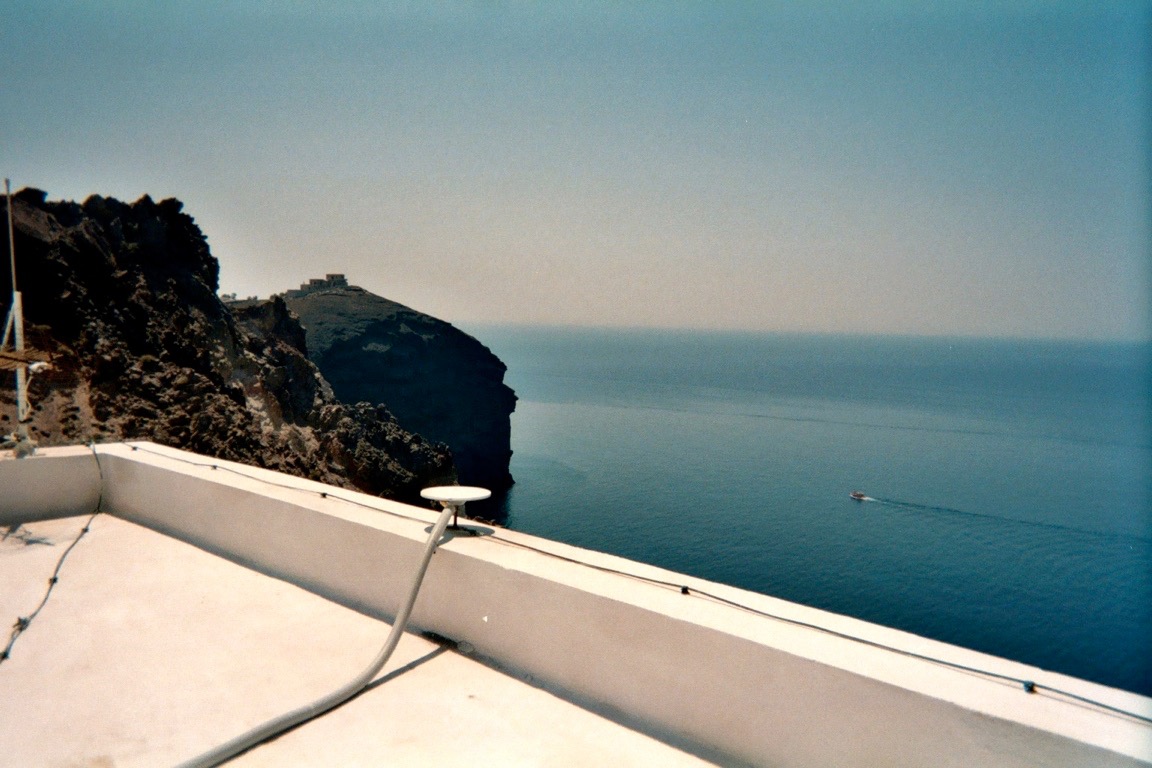 Changes in multipath environment
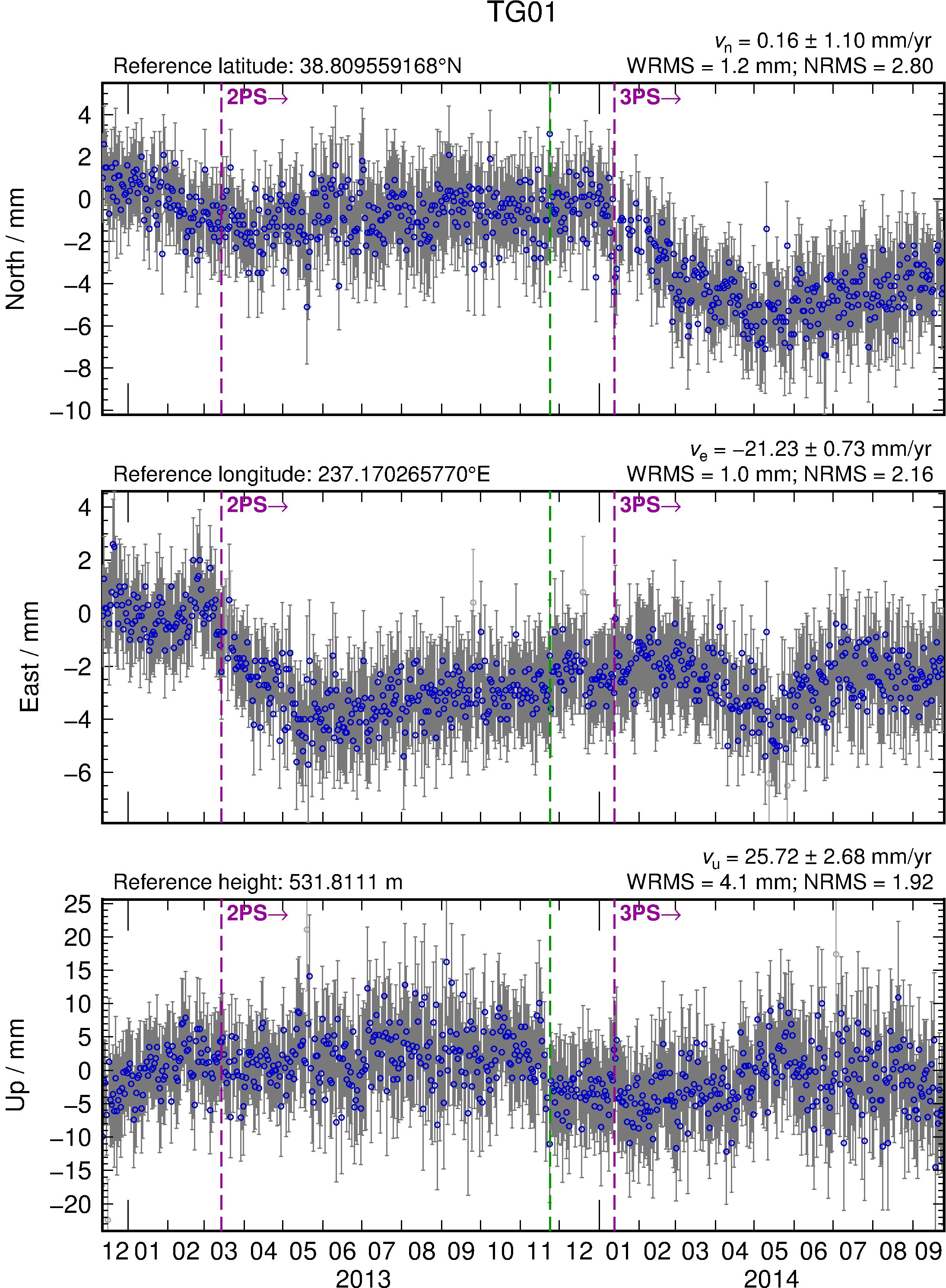 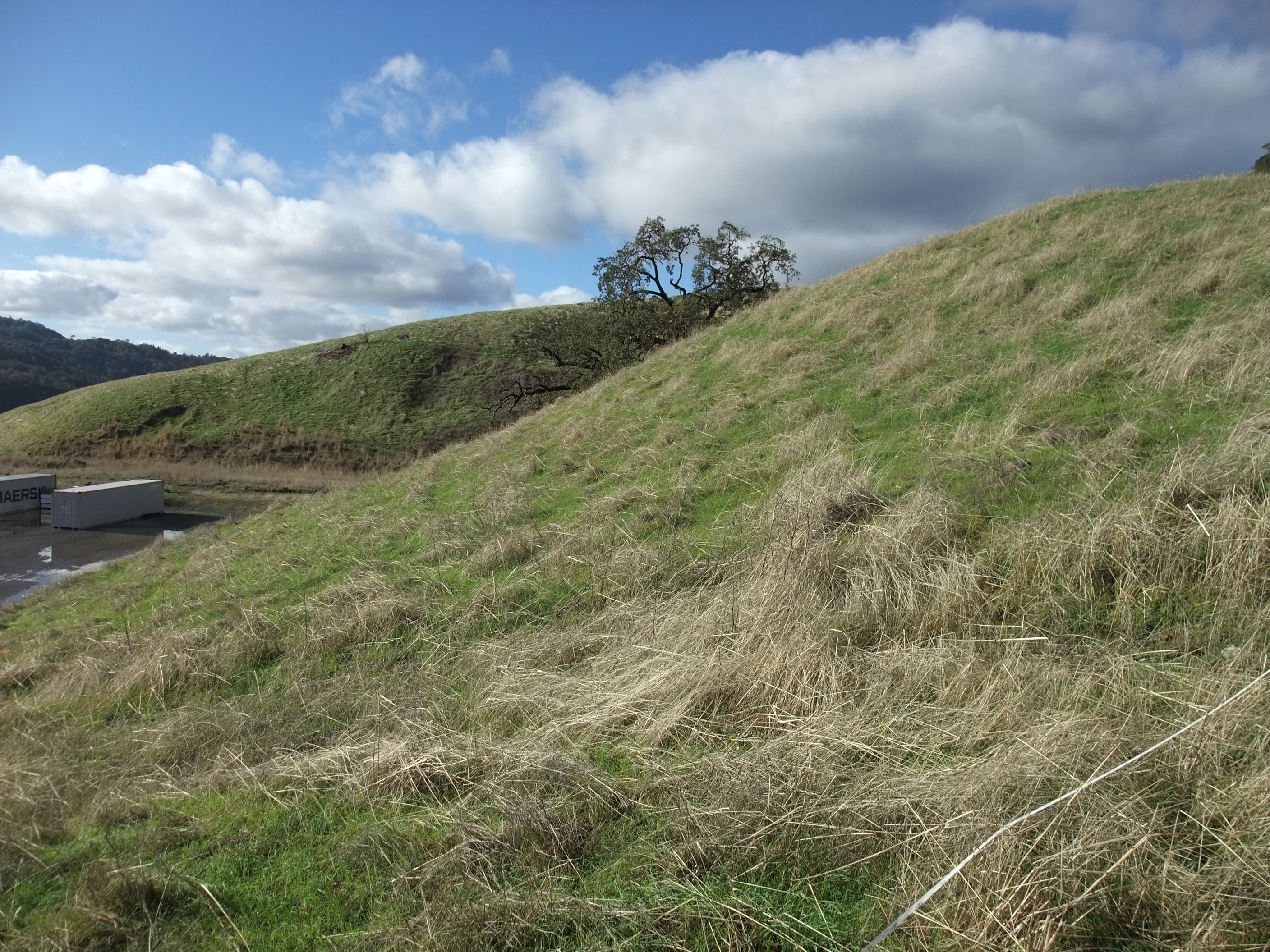 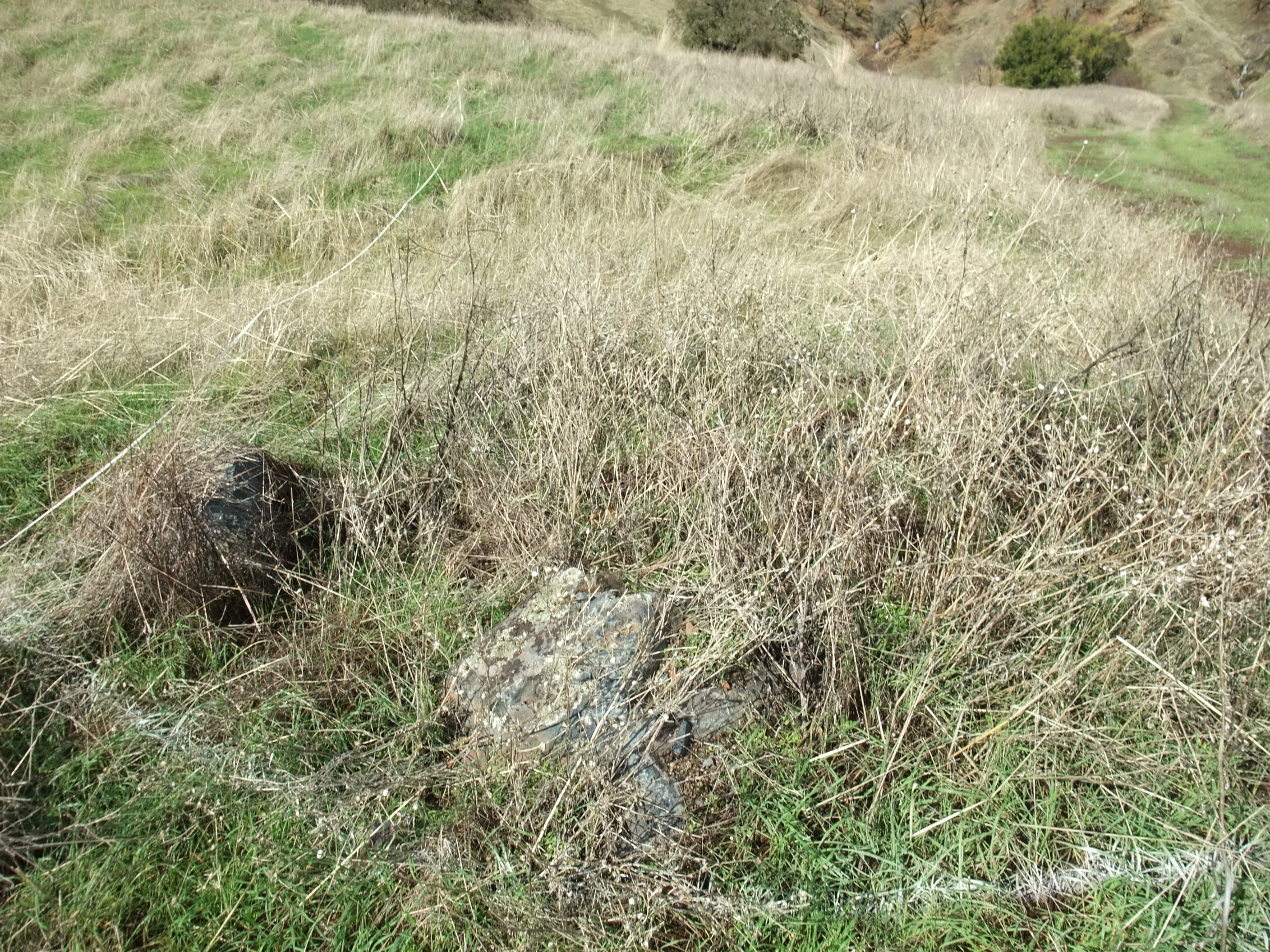 Photograph by M. Floyd
Photograph by M. Floyd
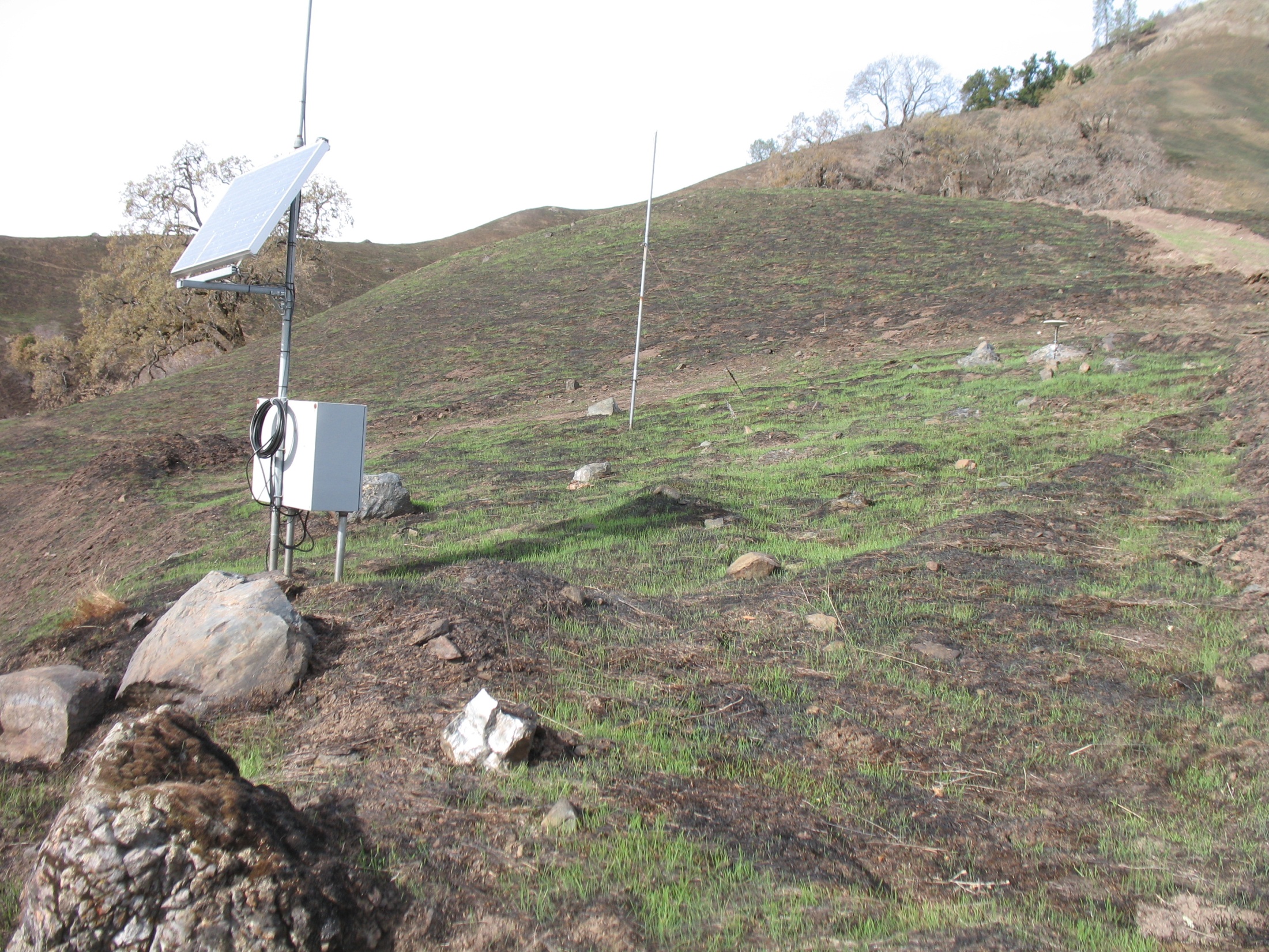 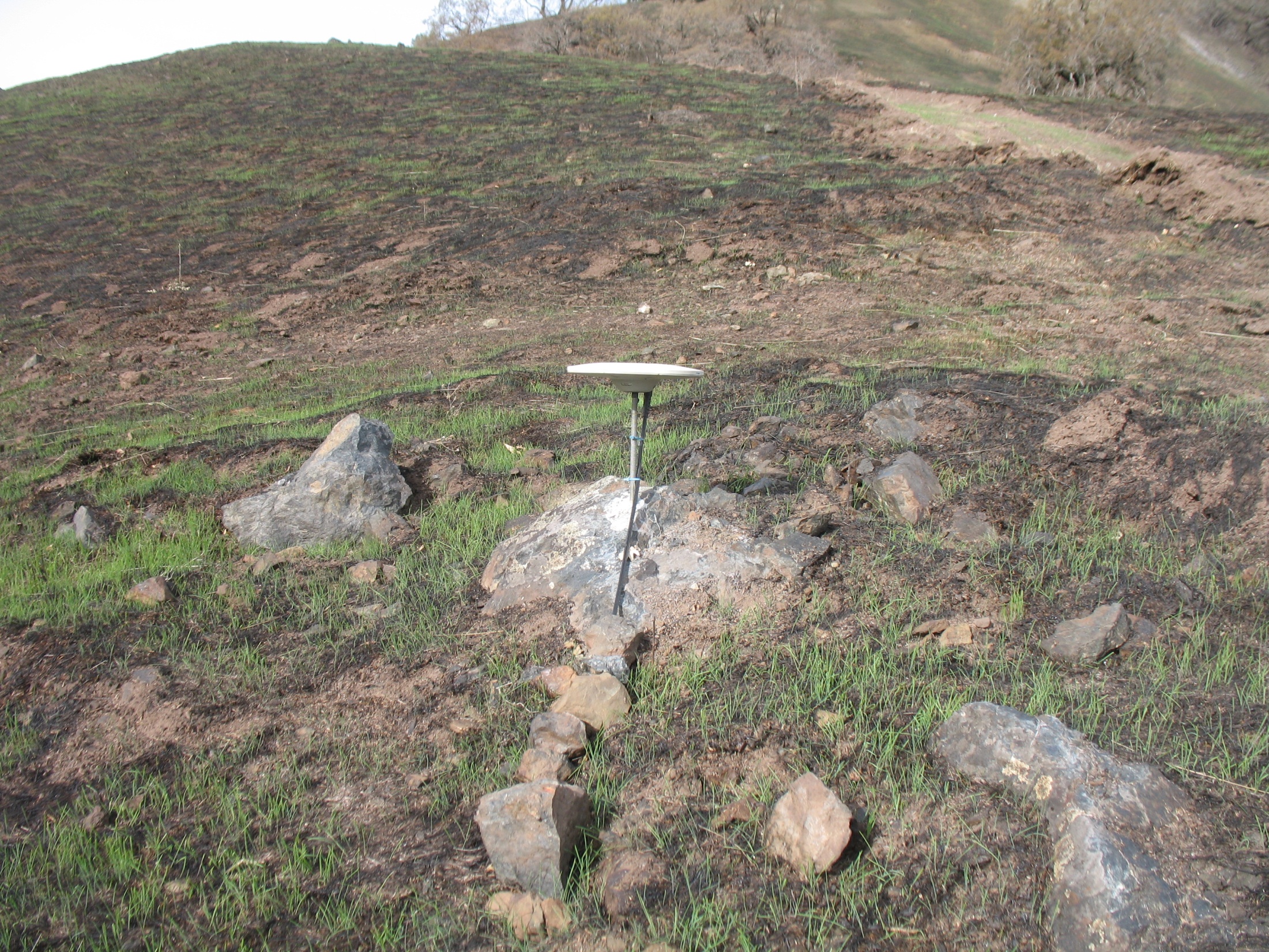 Photograph by R. Haught
Photograph by R. Haught
[Speaker Notes: SB4 showing November 2013 fire (http://cdfdata.fire.ca.gov/incidents/incidents_details_info?incident_id=932). GPS antenna (TG01) in upper right.]
Rename scheme
Rename scheme uses first character of suffix
XXXX_GPS → XXXX_2PS → XXXX_3PS → … etc.
Beyond “9PS”, convert to 10th letter of alphabet (“JPS”) and beyond
… → XXXX_9PS → XXXX_JPS → XXXX_KPS → … etc.
But remember “XPS” is a special case for excluding sites from globk runs
For manual renames (e.g. due to manual inspection rather than known events), use letters in alphabet before “J”
XXXX_APS, XXXX_BPS, etc.
But remember “GPS” is a special case (the default)
Earthquakes
Earthquakes occur at known times
May exhibit more than just discontinuity
Take care when earthquake occurs in the middle of processing day
Some data will fall before and some after ground displacement
Time series point on day of earthquake may appear between pre-earthquake and post-earthquake position
Radius of influence
eq_def line in eq-file contains earthquake ID (two characters), location, etc.
ID is used to substitute last two characters of 8-character site name, e.g. XXXX_GPS → XXXX_GSN
sh_makeeqdef will search archives (ANSS ComCat or ISC) to generate eq_def records
Many earthquakes…
Complications arise in a tectonically active area with multiple events
Sites may be renamed several times and therefore have various two-character suffixes
Non-linear motions may be included in apr-file with “EXTENDED” records (see globk help)
Undocumented effects
2010-04-04 Mw7.2
Time series inspection is very important to catch undocumented effects
Insert manually-determined discontinuities using letter for first character of suffix
?
tsfit
Time series fitting tool
Works on “.pos”-files
As requested, outputs
files of residuals to fit (“.res”-files)
“.vel”-file
“.apr”-file
Edits (“rename”s) file
Can perform
Editing based on maximum sigma (max_sigma)
Editing based on misfit as a function of sigma (nsigma)
Estimation of periodic terms
Estimation of discontinuities
Estimation of post-seismic decays
eq_file my_eq_file.eq
 periodic 365.2425
 periodic 182.62125
 max_sigma 0.01 0.01 0.03
 nsigma 3
 velfile my_vels.vel
 out_aprf my_apr.apr
 rep_edits my_edits.xcl
 resroot my_prefix